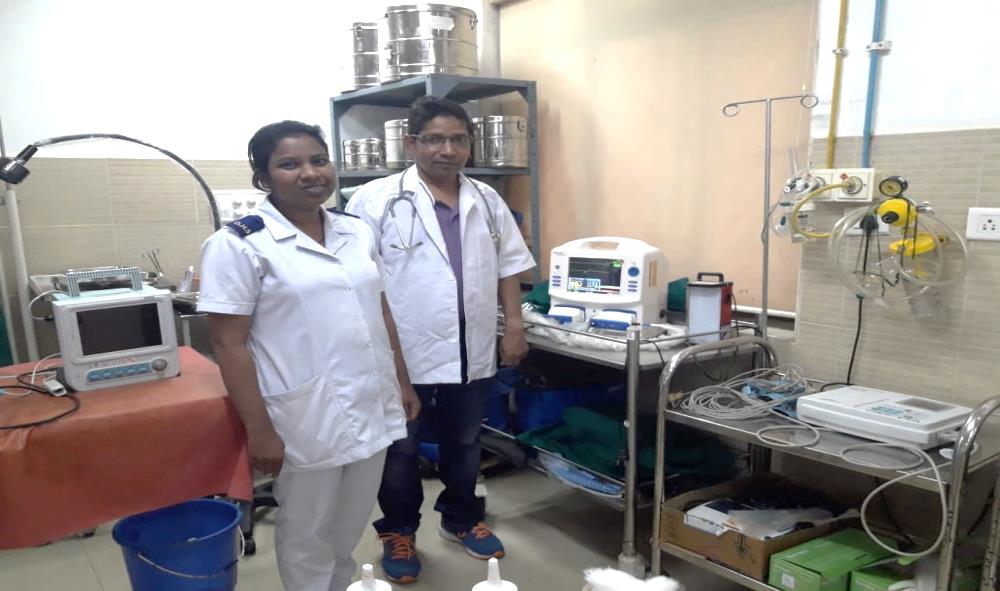 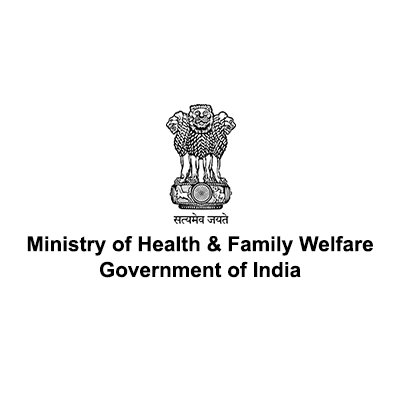 Ministry of Health & Family Welfare
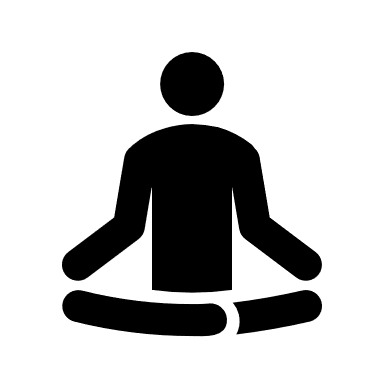 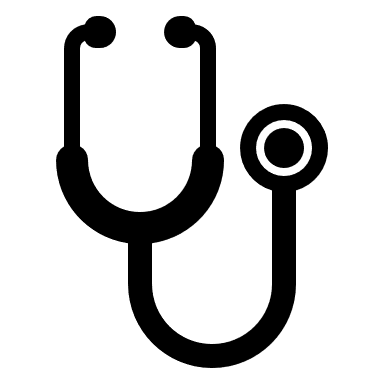 Objective
“The Vision of the program is to see progress of  Aatmanirbhar Bharat…….. Change text”
2
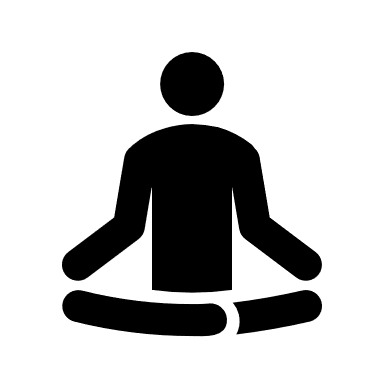 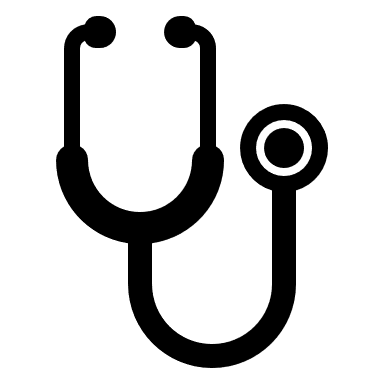 Advantages/ Reasons for Growth
Hospital
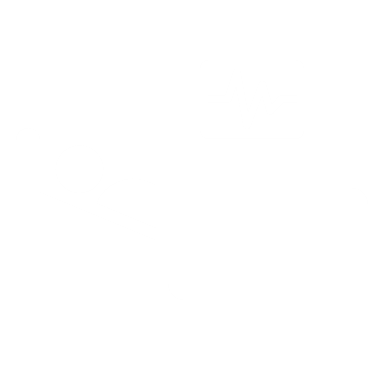 Outreach/technology
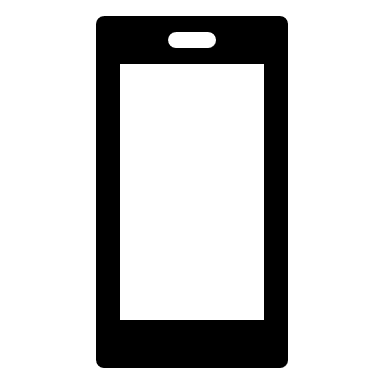 Skill
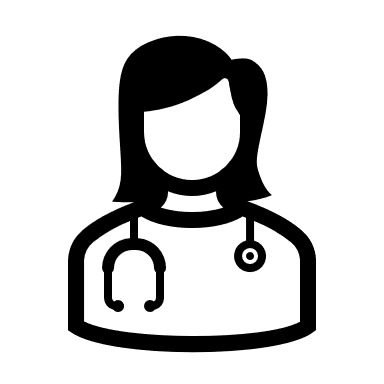 Programs
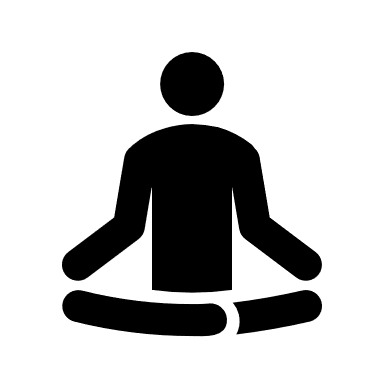 Nutrition
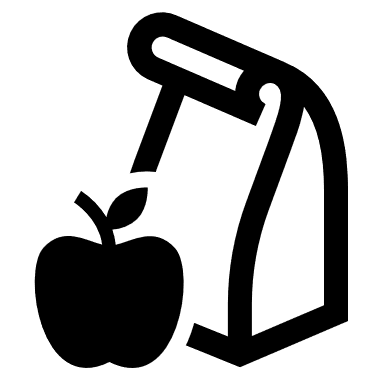 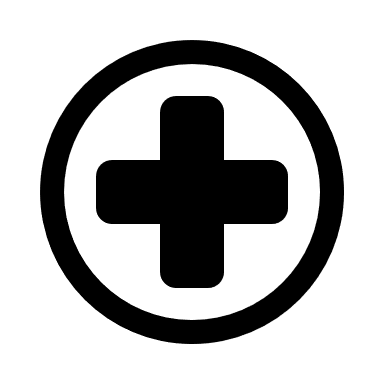 Outlay
3
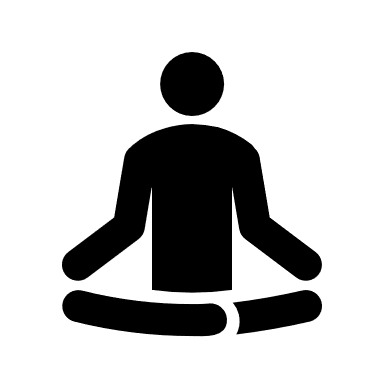 Development
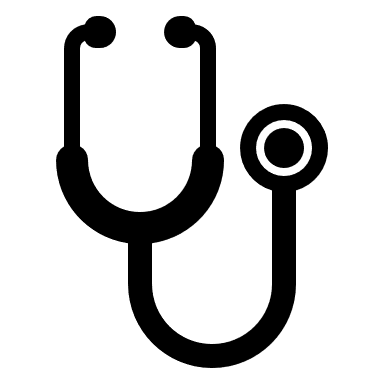 Factor binding
Lorem ipsum dolor sit amet, consectetur adipiscing elit phasellus auctor efficitur.
Lorem ipsum dolor sit amet, consectetur adipiscing elit phasellus auctor efficitur.
Lorem ipsum dolor sit amet, consectetur adipiscing elit phasellus auctor efficitur.
Lorem ipsum dolor sit amet, consectetur adipiscing elit phasellus auctor efficitur.
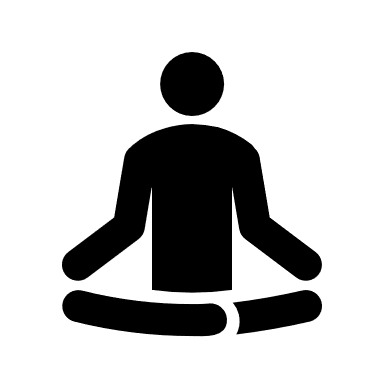 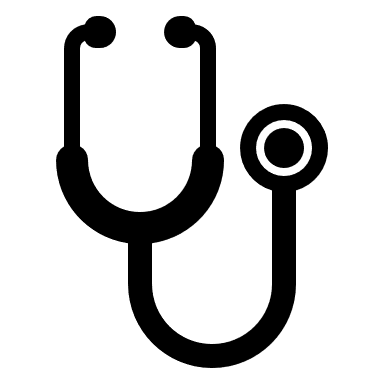 TITLE GOESHERE
SUBTITLE HERE
Lorem ipsum dolor sit amet, consectetur adipiscing elit. Ut gravida eros erat. Proin a tellus sed risus lobortis sagittis eu quis est. Duis ut aliquam nisi. Suspendisse vehicula mi diam, sit amet lacinia massa sodales ac. Fusce condimentum egestas nunc a maximus. Quisque et orci purus. Proin dolor mi, ultrices sit amet ipsum placerat, congue mattis turpis.
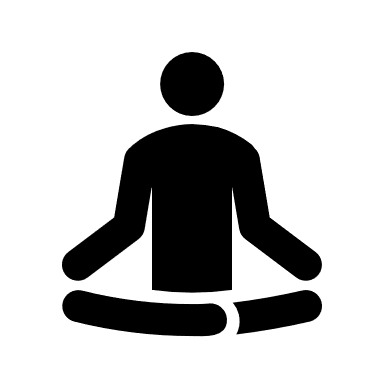 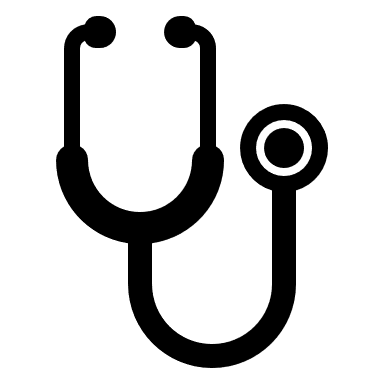 Scope of Improvement
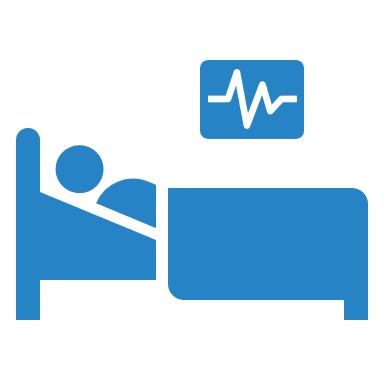 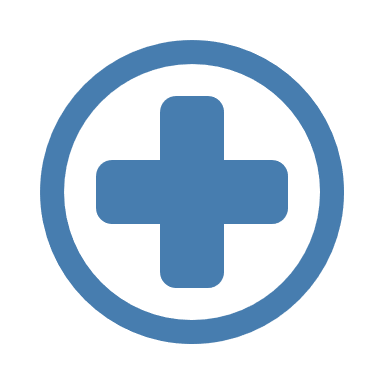 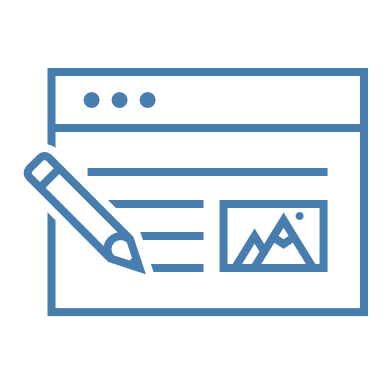 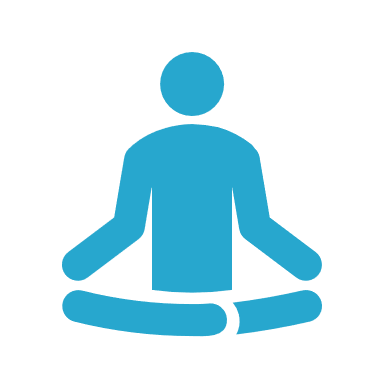 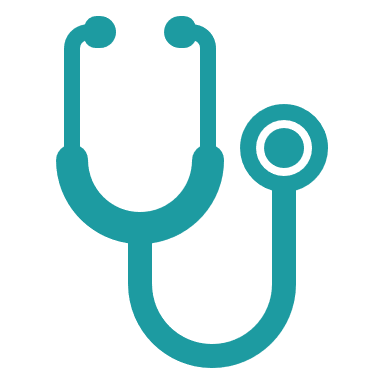 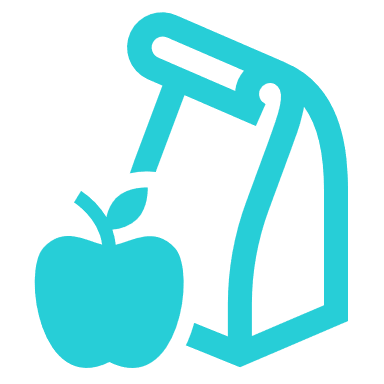 6
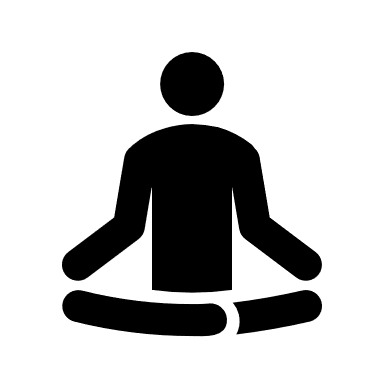 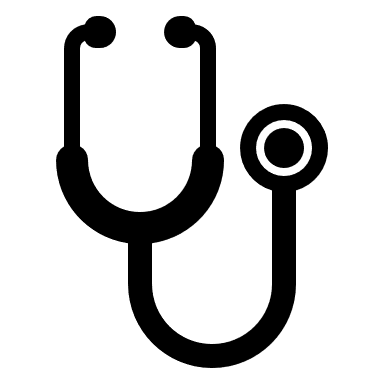 Next Steps
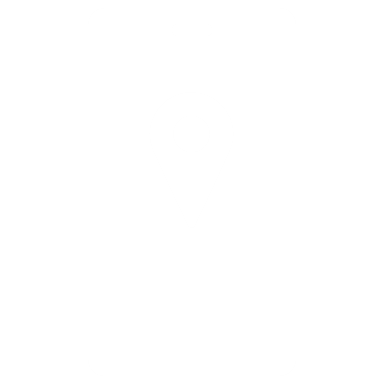 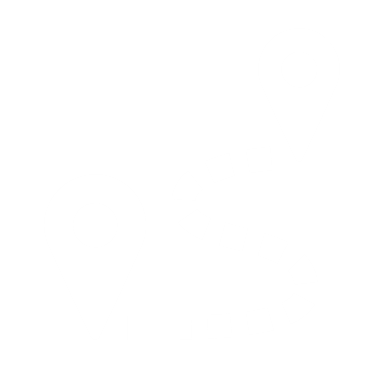 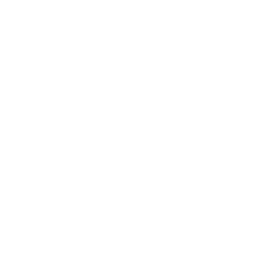 Project Review
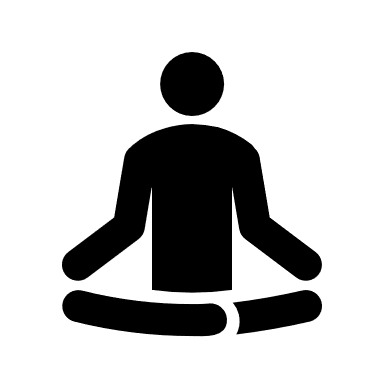 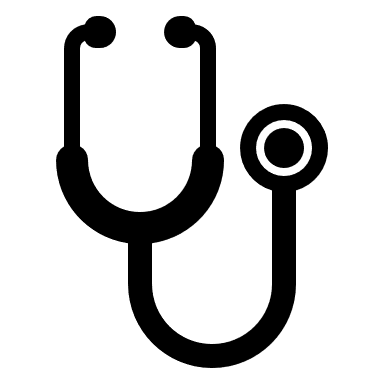 Success Stories
Lorem ipsum dolor sit amet, consectetur adipiscing elit. Phasellus auctor efficitur dui et facilisis. Pellentesque habitant morbi tristique senectus et netus et malesuada fames ac turpis egestas. Etiam molestie in quam ac viverra. Cras consequat gravida aliquam. Maecenas cursus eleifend risus, in vulputate velit imperdiet non. Aenean tincidunt euismod ultricies. Fusce tempor dui ipsum, nec ultricies ante eleifend vel curabitur.
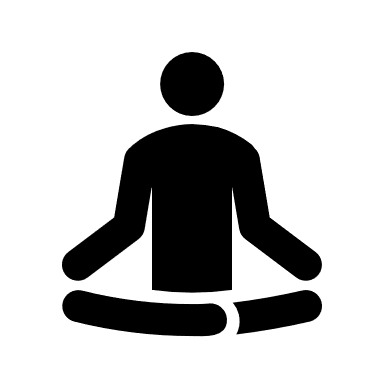 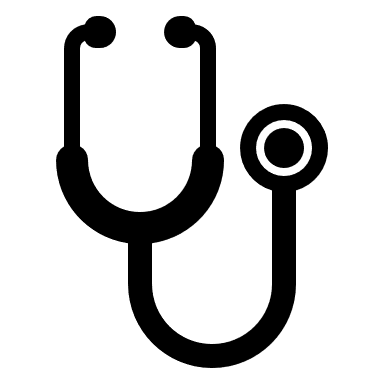 Click to Add Team Slide Title Here
ADD NAME
ADD NAME
Lorem ipsum dolor sit amet, consectetur adipiscing elit.
Lorem ipsum dolor sit amet, consectetur adipiscing elit.
ADD NAME
ADD NAME
Lorem ipsum dolor sit amet, consectetur adipiscing elit.
Lorem ipsum dolor sit amet, consectetur adipiscing elit.
Photo Collage
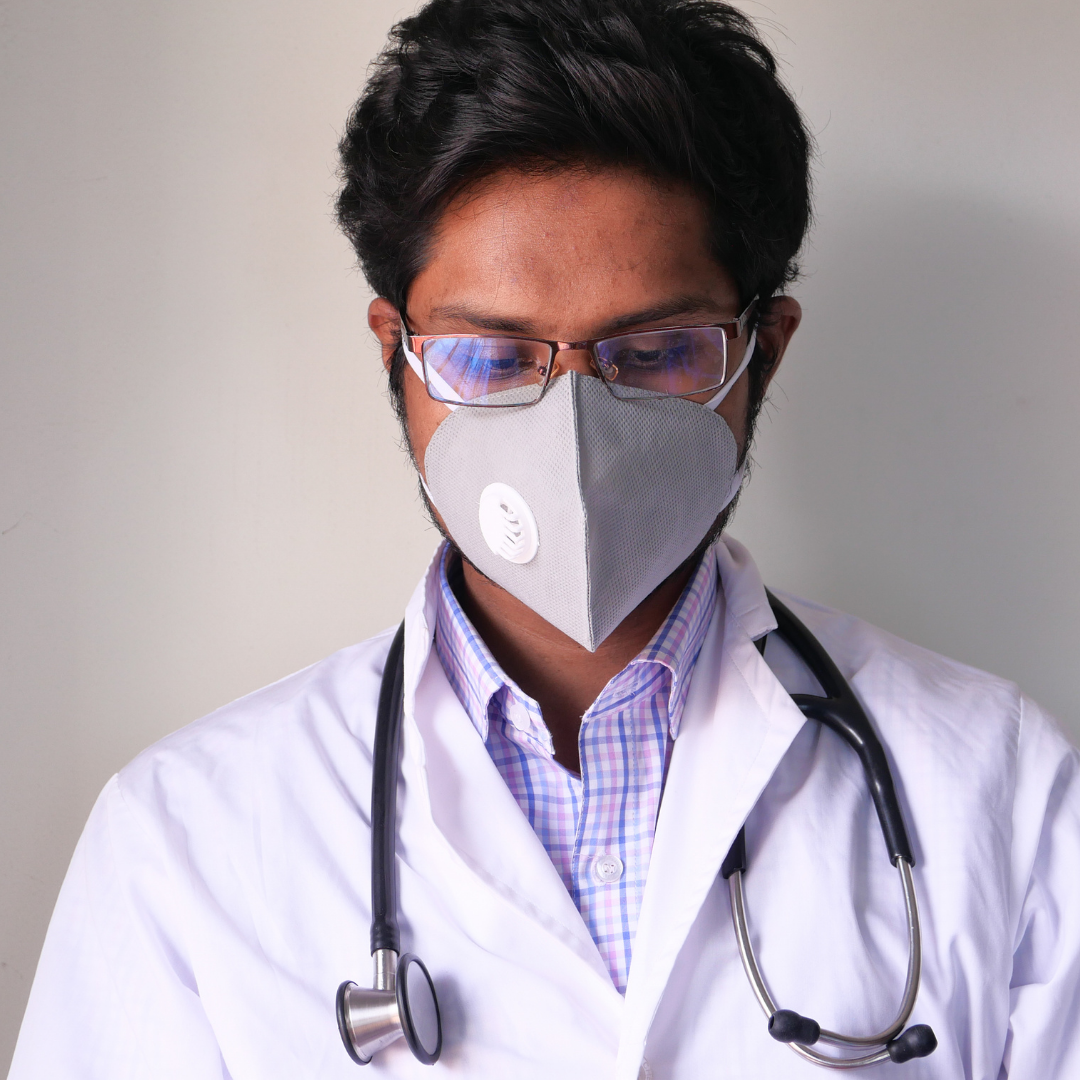 Introduction
Sub Point
Lorem ipsum dolor sit amet, consectetur adipiscing elit.
Phasellus auctor efficitur dui et facilisis. 
Pellentesque habitant morbi tristique senectus et netus et malesuada fames ac turpis egestas. 
Etiam molestie in quam ac viverra. 
Cras consequat gravida aliquam. Maecenas cursus eleifend risus, in vulputate velit imperdiet non.Etiam molestie in quam ac viverra.
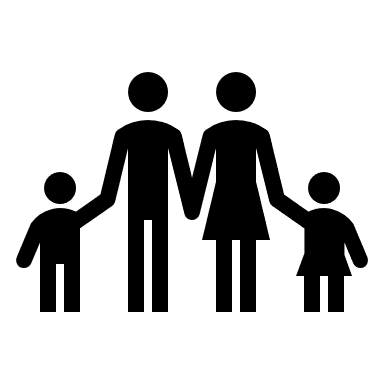 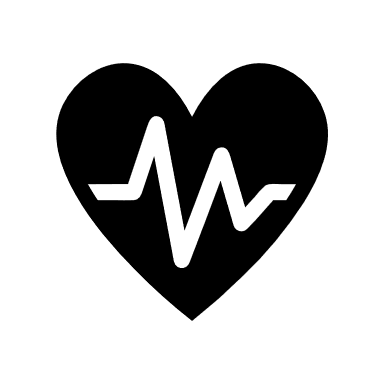 Layers/ Steps
1.	Layer 1
Brief Synopsis
2.	Layer 1
3.	Layer 1
4.	Layer 1
5.	Layer 1
6.	Layer 1
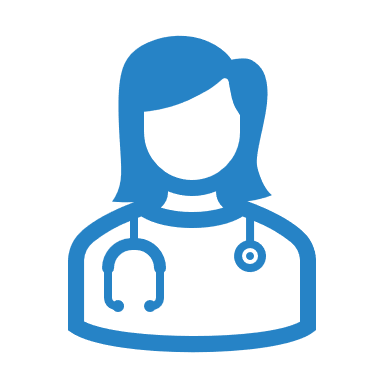 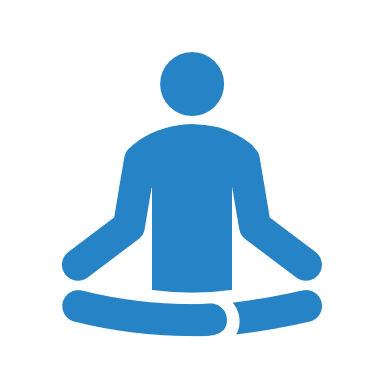 +
+
=
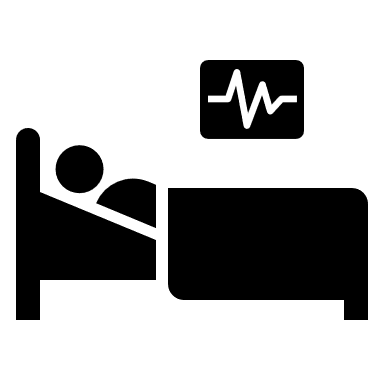 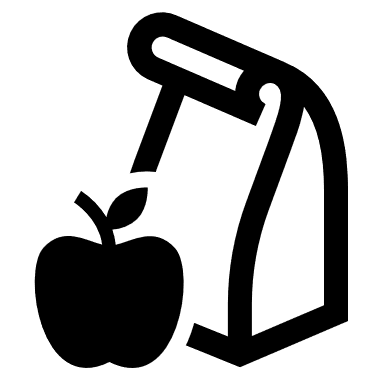 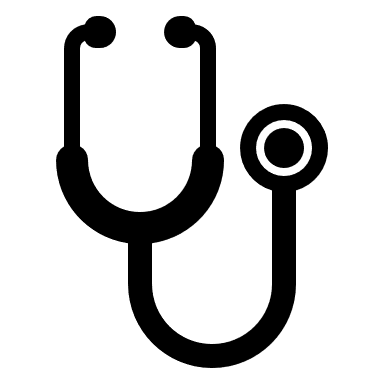 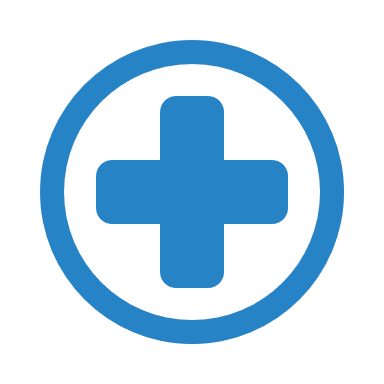 Smart Device
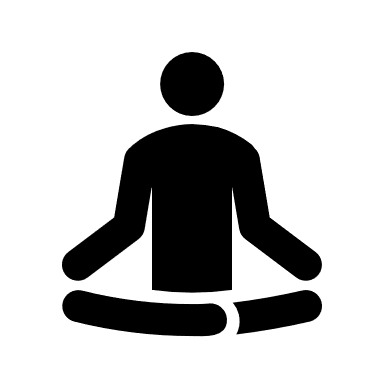 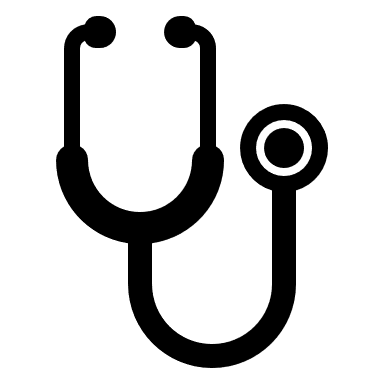 Dashboard
Aeronautics
Doctor
Scientist
Not Skilled
Highlights
Trend1
Trend 2
Training
Teachers
Nurse
Other
Healthcare
Computer
Domestic Skill
Trained & Working
14
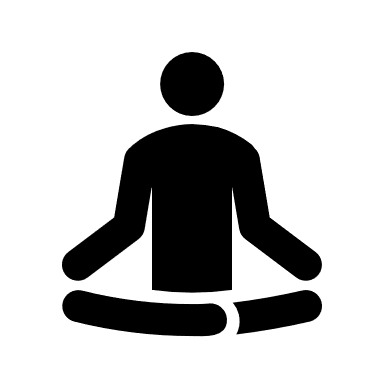 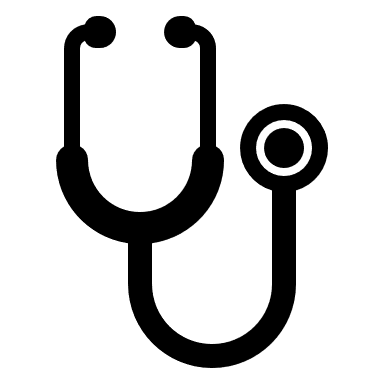 Enabler
Highlights
Trend1
Trend 2
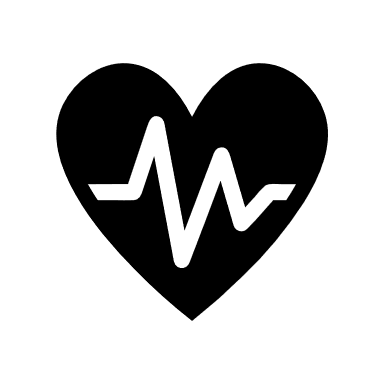 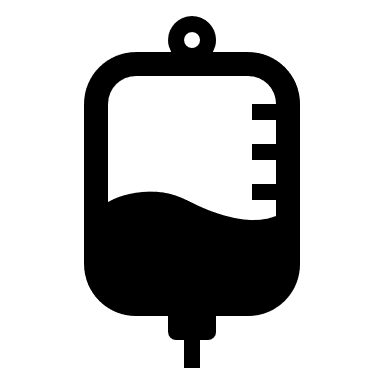 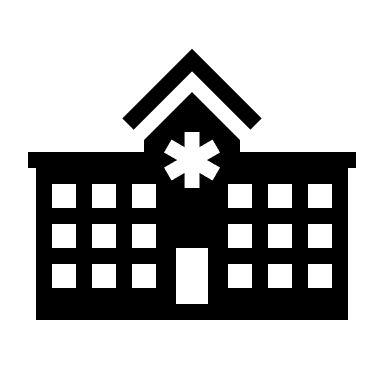 15
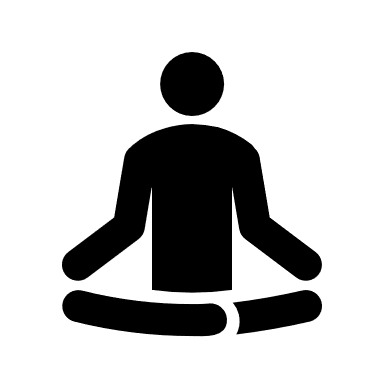 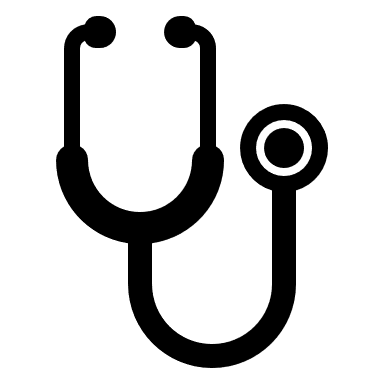 Forces/ Different Points
Highlights
Trend1
Trend 2
16
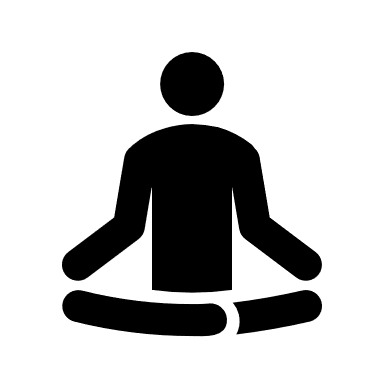 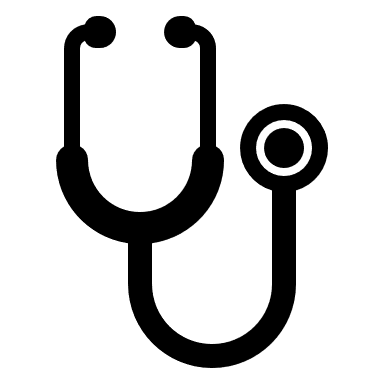 Parameters/ Lists
Click to add title here
Success Story
Lorem ipsum dolor sit amet, consectetur adipiscing elit. Phasellus auctor efficitur dui et facilisis. Pellentesque habitant morbi tristique senectus et netus et malesuada fames ac turpis egestas. Etiam molestie in quam ac viverra.
Lorem ipsum dolor sit amet, consectetur adipiscing elit. Phasellus auctor efficitur dui et facilisis. Pellentesque habitant morbi tristique senectus et netus et malesuada fames ac turpis egestas. Etiam molestie in quam ac viverra.
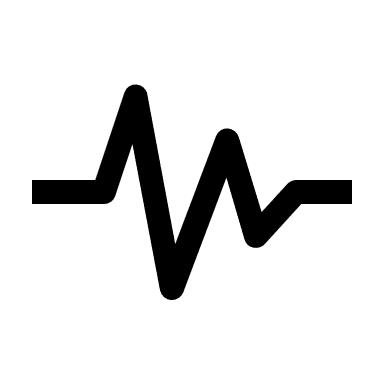 Lorem ipsum dolor sit amet, consectetur adipiscing elit. Phasellus auctor efficitur duiet facilisis.
Summary
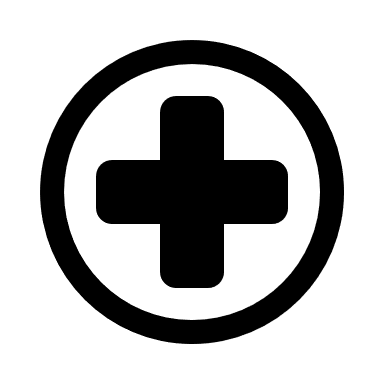 Lorem ipsum dolor sit amet, consectetur adipiscing elit. Phasellus auctor efficitur duiet facilisis.
Description
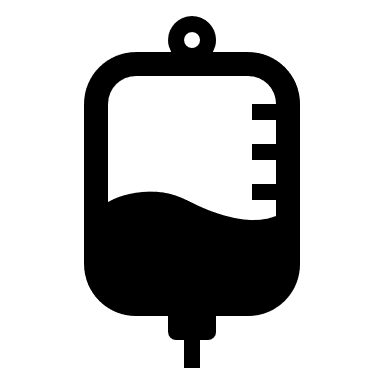 Lorem ipsum dolor sit amet, consectetur adipiscing elit. Phasellus auctor efficitur dui et facilisis. Pellentesque habitant morbi tristique senectus et netus et malesuada fames ac turpis egestas. Etiam molestie in quam ac viverra. Cras consequat gravida aliquam. Maecenas cursus eleifend risus, in vulputate velit imperdiet non. Aenean tincidunt euismod ultricies. Fusce tempor dui ipsum, nec ultricies ante eleifend vel curabitur.
Lorem ipsum dolor sit amet, consectetur adipiscing elit. Phasellus auctor efficitur duiet facilisis.
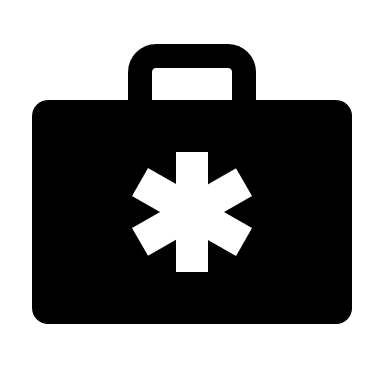 Lorem ipsum dolor sit amet, consectetur adipiscing elit. Phasellus auctor efficitur duiet facilisis.
PRICING TABLES
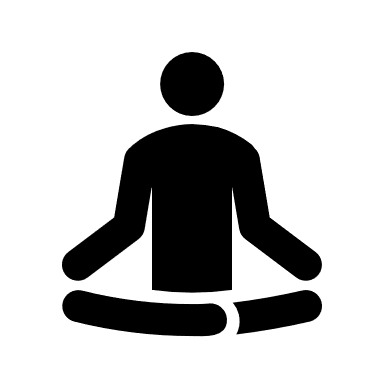 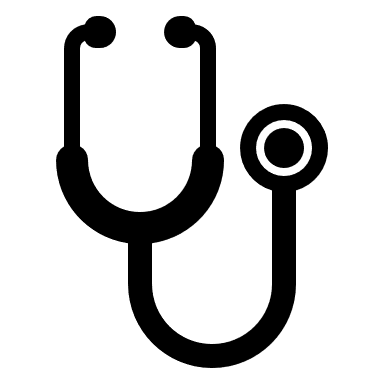 SUBTITLE HERE
Other Slides
1
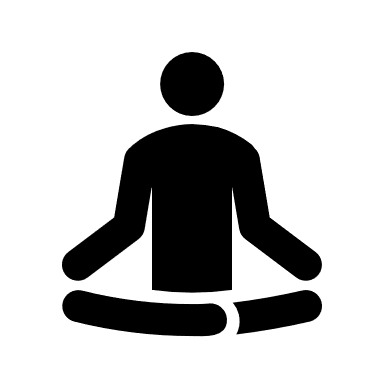 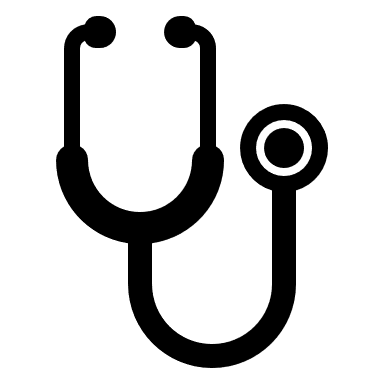 Key factors
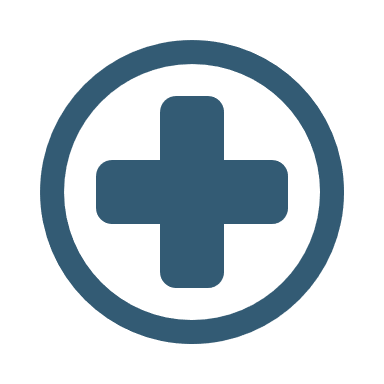 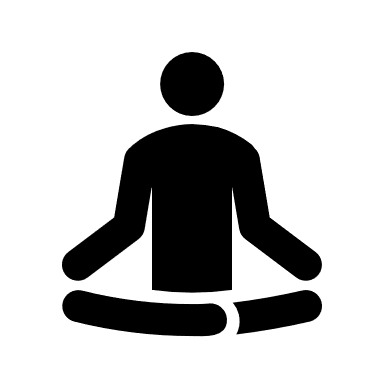 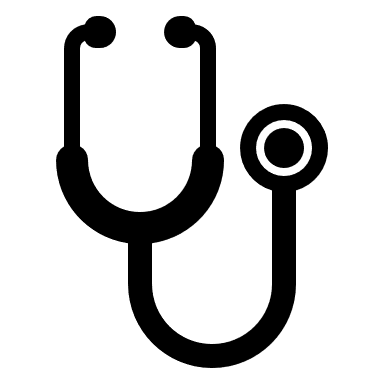 Parameters
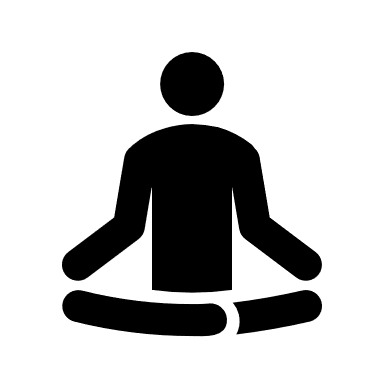 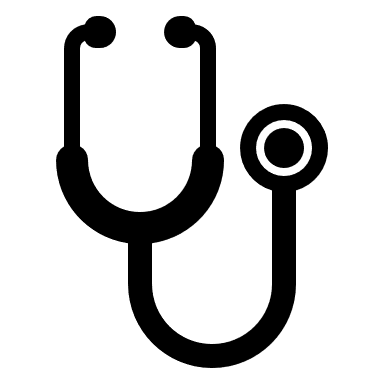 Categories
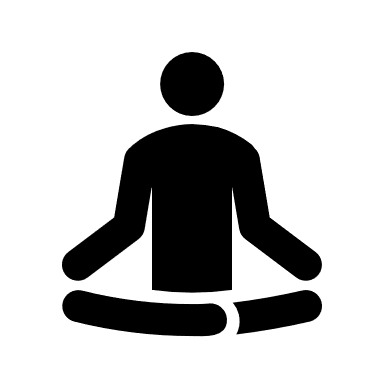 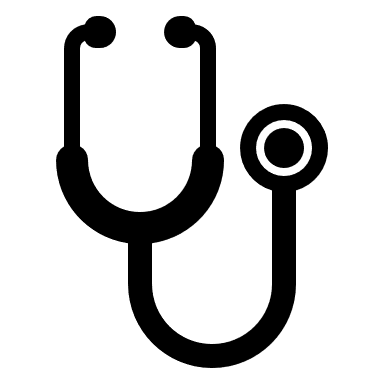 Pillars /Enablers
01
02
Data 01
Data 02
Heading
Heading
Text  Here
Text  Here
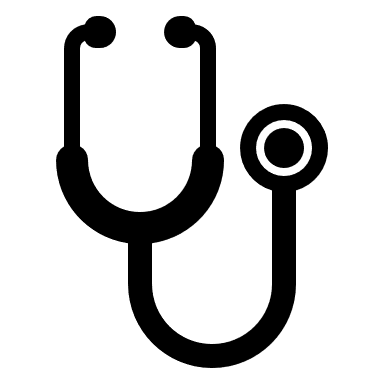 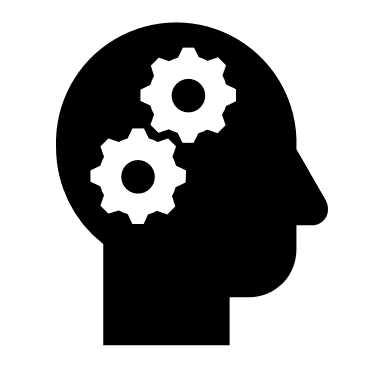 Heading
03
04
Heading
Heading
Text  Here
Text  Here
Data 04
Data 03
25
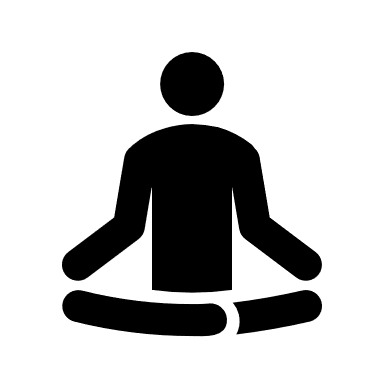 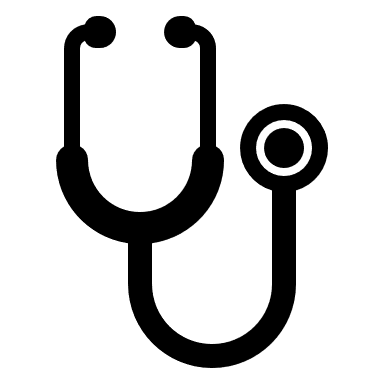 Pillars /Enablers
01
02
Data 01
Data 02
Heading
Heading
Text  Here
Text  Here
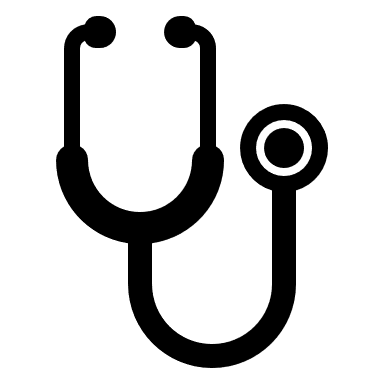 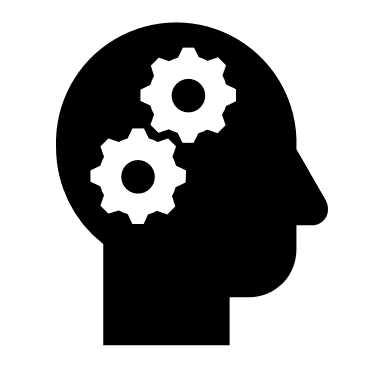 Heading
03
04
Heading
Heading
Text  Here
Text  Here
Data 04
Data 03
26
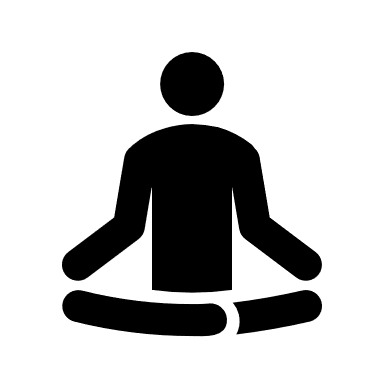 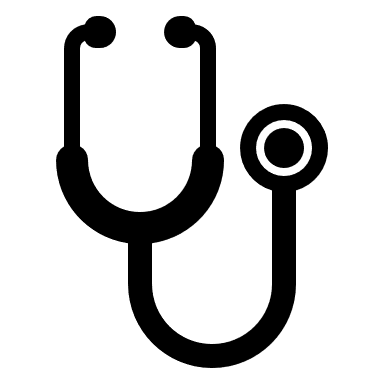 Process charts: Linear flow
01
Text here
01
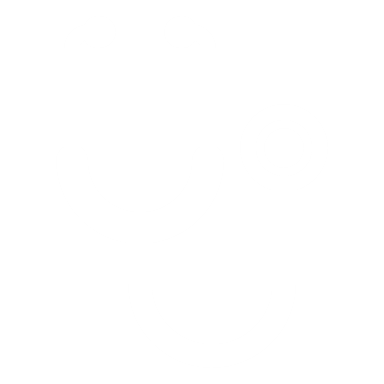 Text to go here go here
02
Text to go here
Text here
02
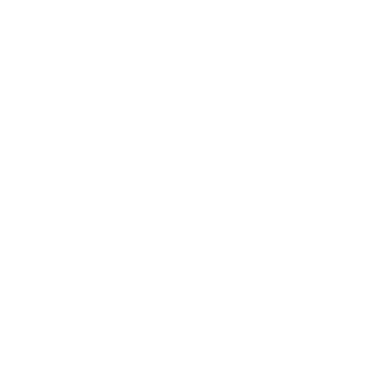 Text to go here go here go here
03
Text to go here
Text here
03
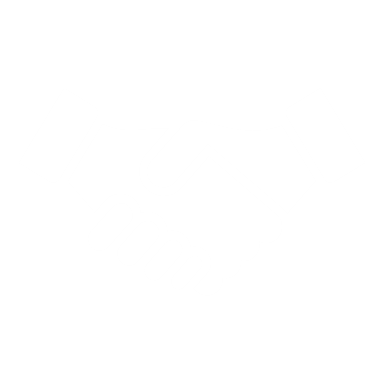 Text to go here go here
04
Text to go here to
Text here
04
Text to go here go here go
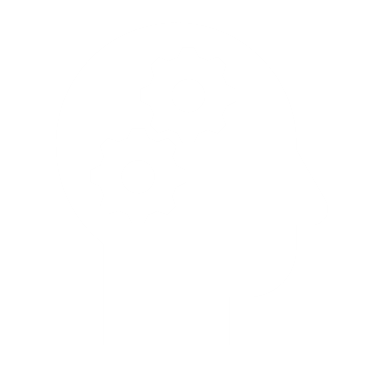 Text to go here
27
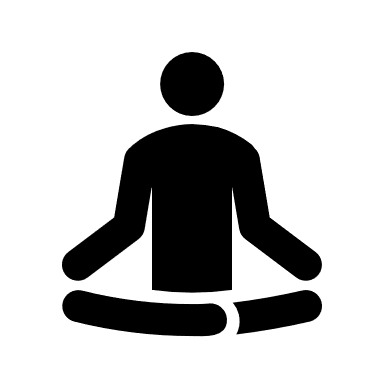 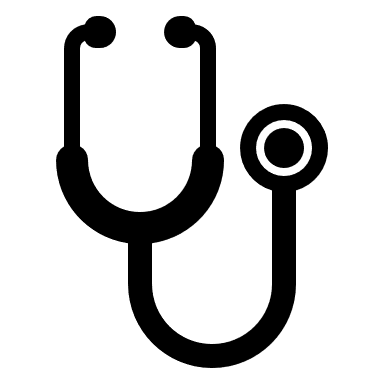 Levels
01
02
03
04
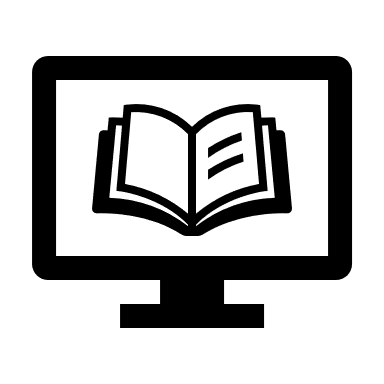 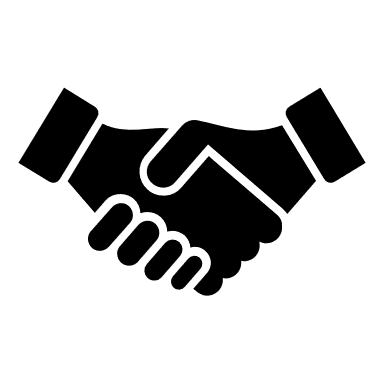 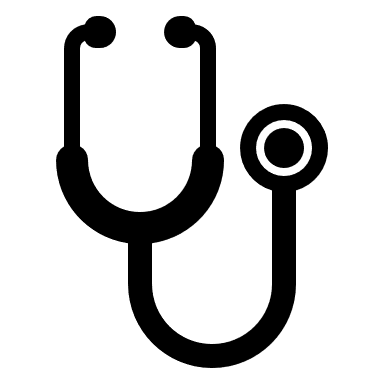 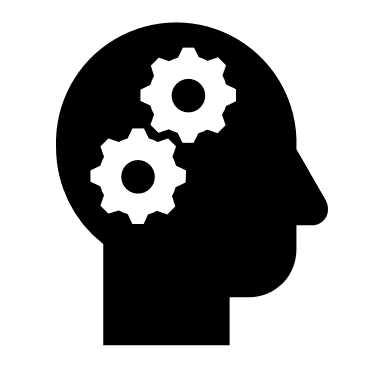 Title here
Title here
Title here
Title here
Text to go
Text to go
Text to go
Text to go
here here
here here
here here
here here
28
DIVIDER SLIDE
SECTION NAME
29
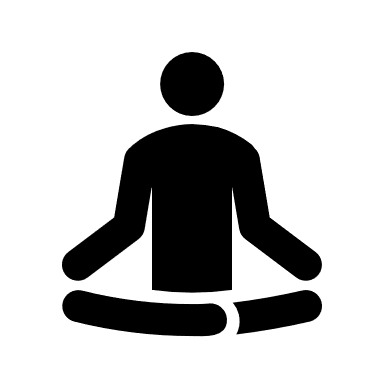 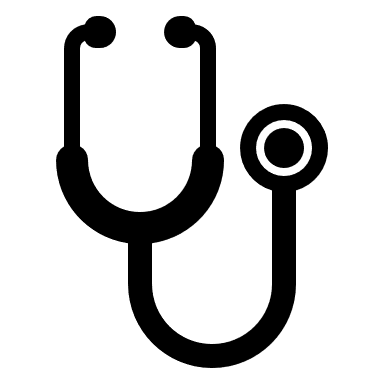 TRENDS
Trend1
Trend 2
30
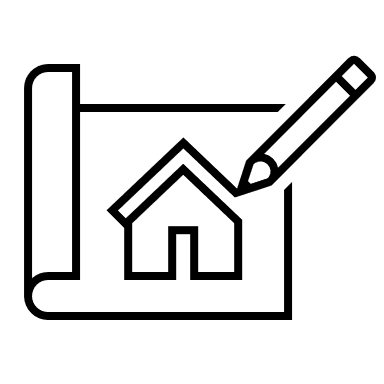 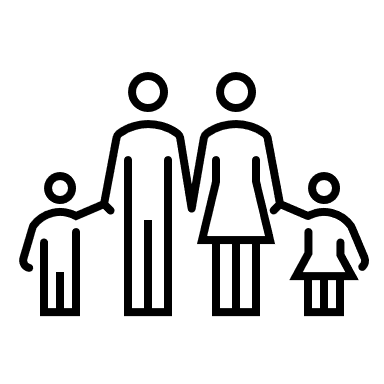 Milestones
Year 5
Trend1
Trend 2
Year 3
Trend1
Trend 2
Year 4
Trend1
Trend 2
Year 1
Trend1
Trend 2
Year 2
Trend1
Trend 2
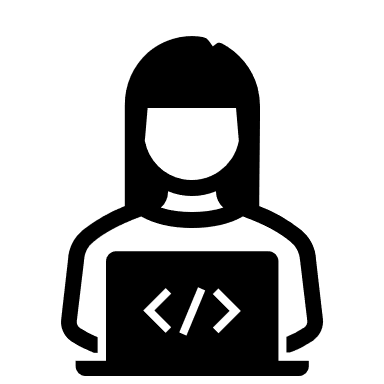 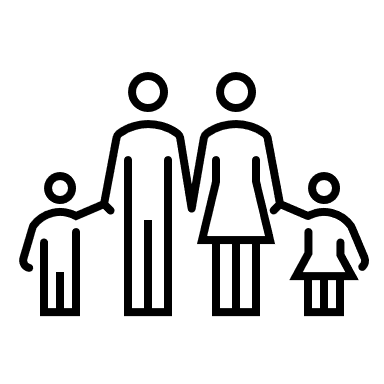 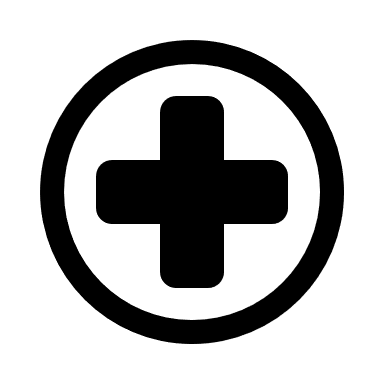 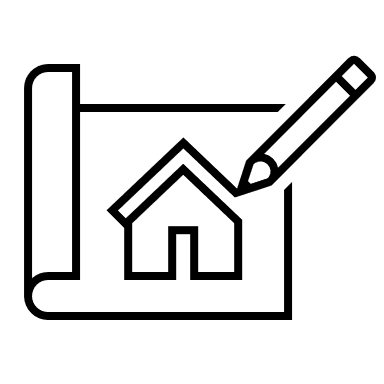 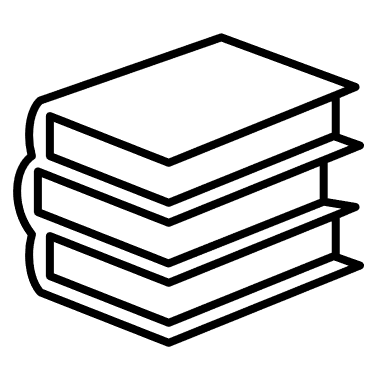 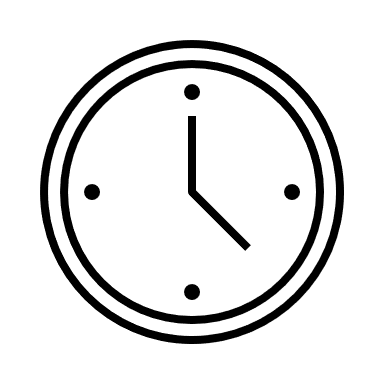 31
Comparison slide
Lorem ipsum dolor sit amet, consectetuer adipiscing elit. Maecenas porttitor congue massa. Fusce posuere, magna sed pulvinar ultricies, purus lectus malesuada libero, sit amet commodo magna eros quis urna.
Pellentesque habitant morbi tristique senectus et netus et malesuada fames ac turpis egestas. Proin pharetra nonummy pede. Mauris et orci.
Lorem ipsum dolor sit amet, consectetuer adipiscing elit. Maecenas porttitor congue massa. Fusce posuere, magna sed pulvinar ultricies, purus lectus malesuada libero, sit amet commodo magna eros quis urna.
Pellentesque habitant morbi tristique senectus et netus et malesuada fames ac turpis egestas. Proin pharetra nonummy pede. Mauris et orci.
COMPARISON POINT 1
COMPARISON POINT 2
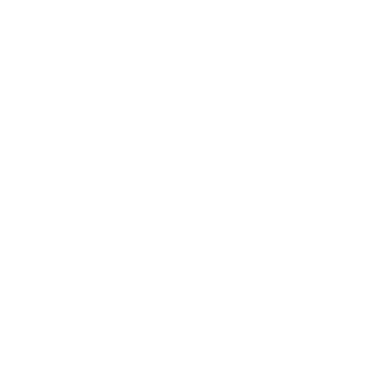 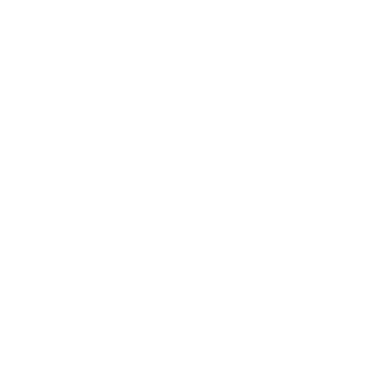 Lorem ipsum dolor sit amet, consectetur adipiscing elit. Ut gravida eros erat. Proin a tellus sed risus lobortis sagittis eu quis est. Duis ut aliquam nisi. Suspendisse vehicula mi diam, sit amet lacinia massa sodales ac. Fusce condimentum egestas nunc a maximus. Quisque et orci purus. Proin dolor mi, ultrices sit amet ipsum placerat, congue mattis turpis. Donec vestibulum eros eget mauris dignissim, ut ultricies dolor viverra. Phasellus efficitur ante nec sem convallis, in ornare est accumsan. Lorem ipsum dolor sit amet, consectetur adipiscing elit. Ut gravida eros erat. Proin a tellus sed risus lobortis sagittis eu quis est.
Lorem ipsum dolor sit amet, consectetur adipiscing elit. Ut gravida eros erat. Proin a tellus sed risus lobortis sagittis eu quis est. Duis ut aliquam nisi. Suspendisse vehicula mi diam, sit amet lacinia massa sodales ac. Fusce condimentum egestas nunc a maximus. Quisque et orci purus. Proin dolor mi, ultrices sit amet ipsum placerat, congue mattis turpis. Donec vestibulum eros eget mauris dignissim, ut ultricies dolor viverra. Phasellus efficitur ante nec sem convallis, in ornare est accumsan. Lorem ipsum dolor sit amet, consectetur adipiscing elit. Ut gravida eros erat. Proin a tellus sed risus lobortis sagittis eu quis est.